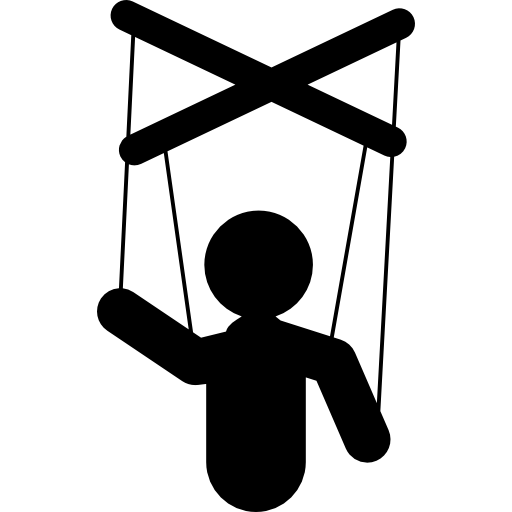 ŠTUDIJSKI KROŽEKLUTKE v Centru Korak, kranj
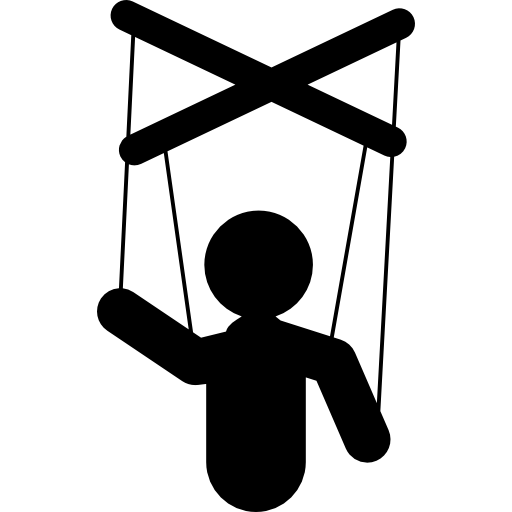 CENTER KORAK 2021
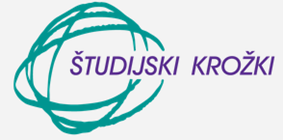 Lutke so …
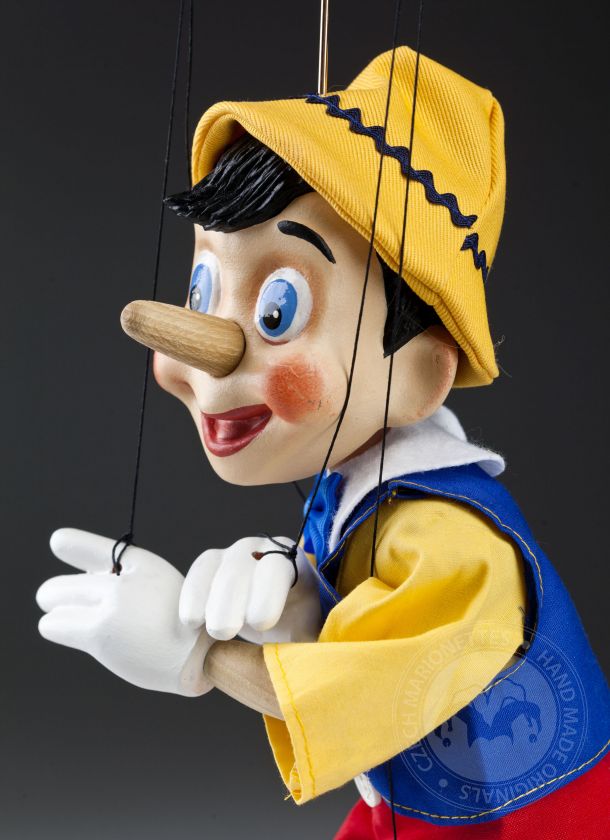 Umetno izdelane figure
oseba, žival, domišljijsko bitje
lutkovno gledališče, televizija, film, izložbene trgovine
Premične ali nepremične
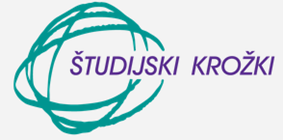 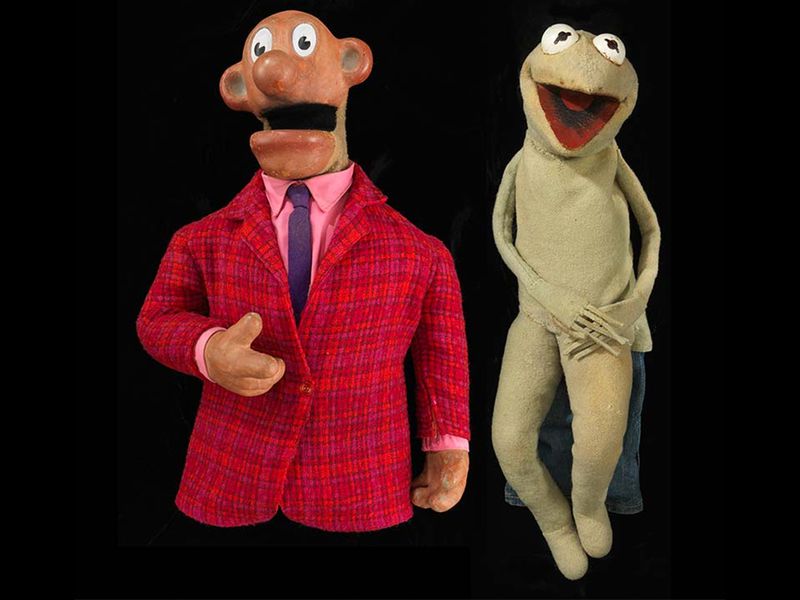 premične
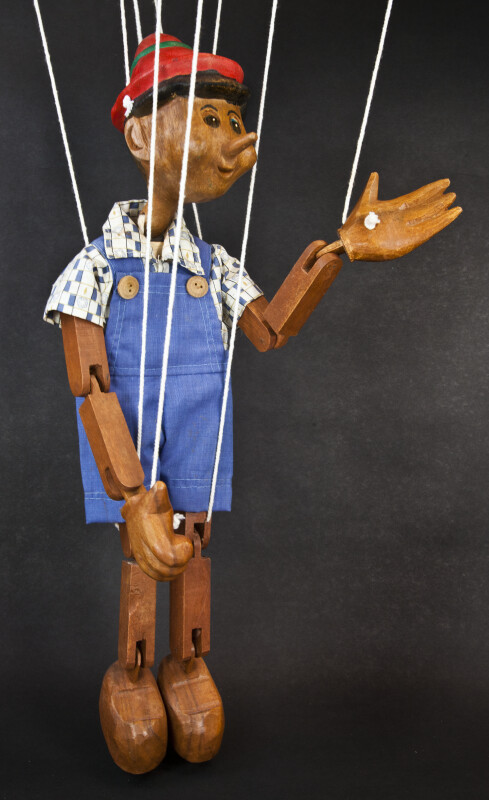 Prstne
Ročne
Marionete
/ Viseče
Senčne
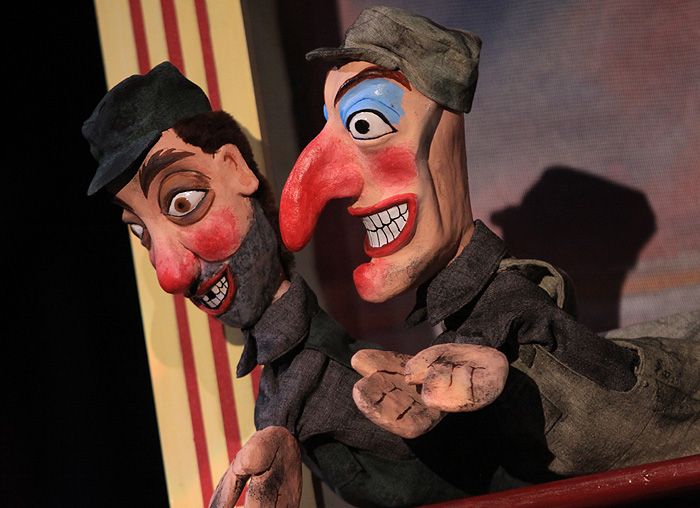 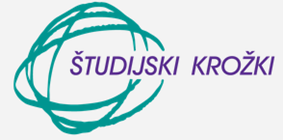 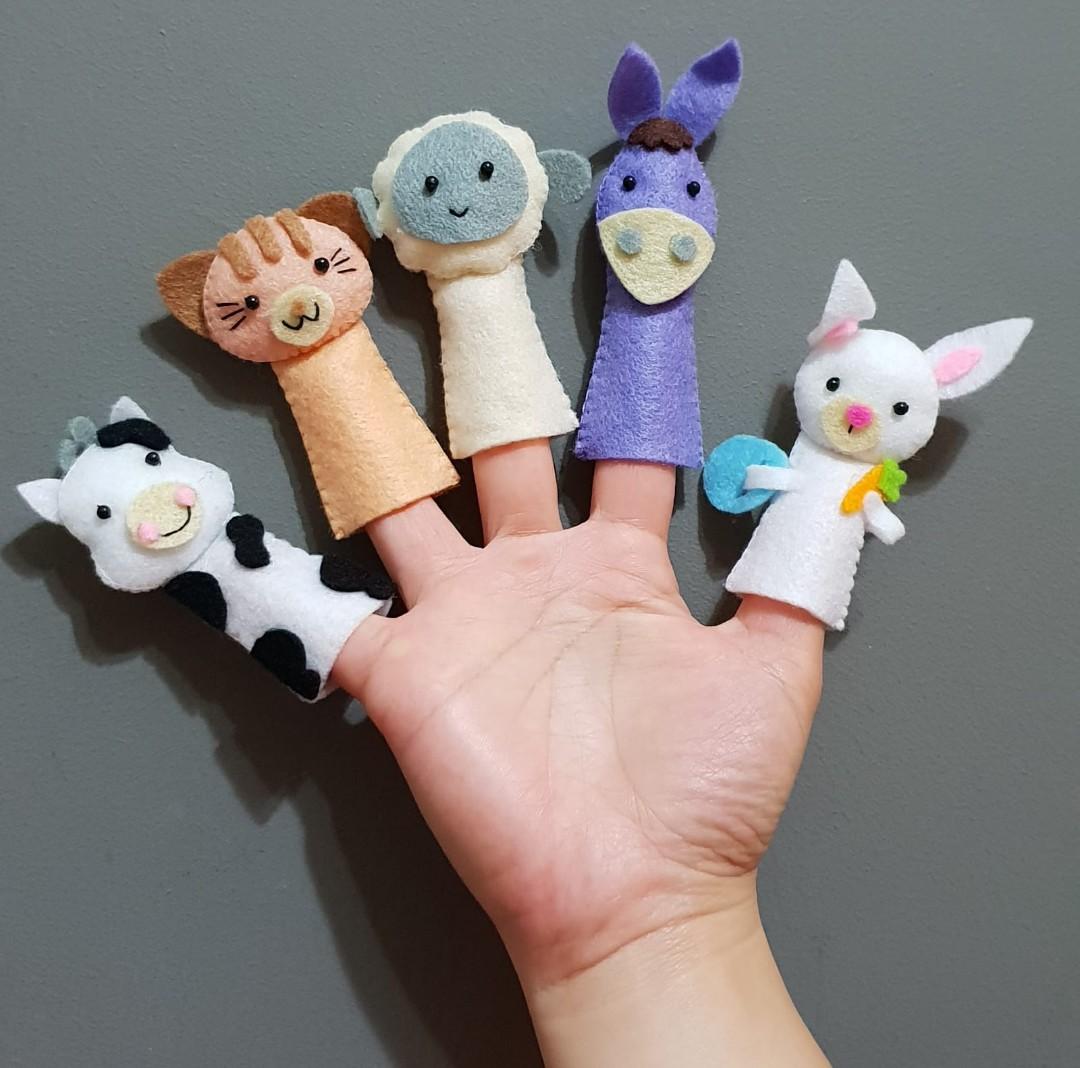 Prstne Luke
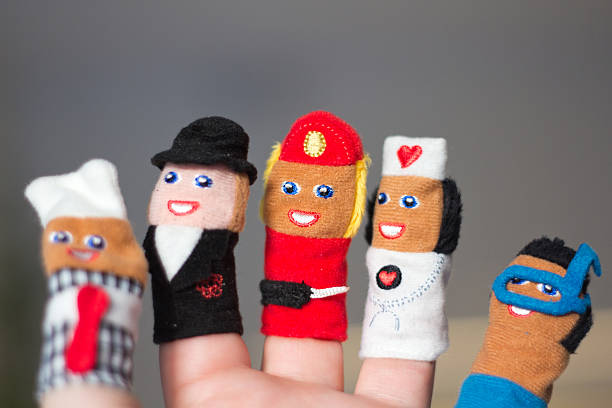 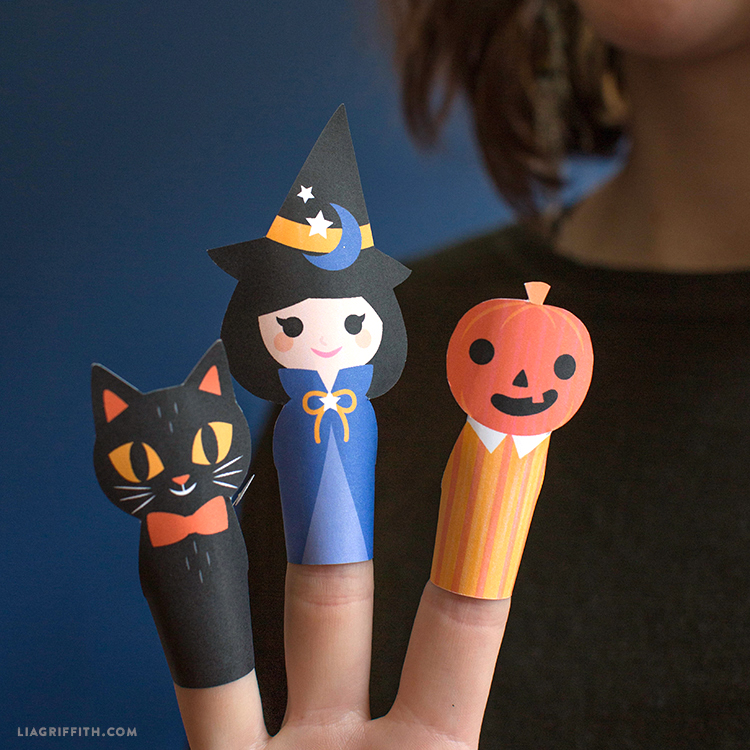 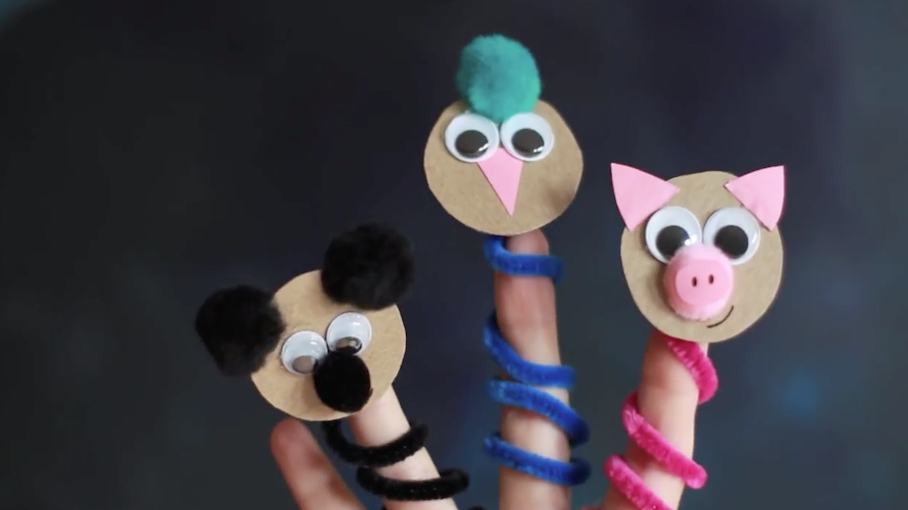 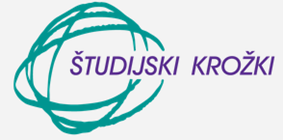 Ročne lutke
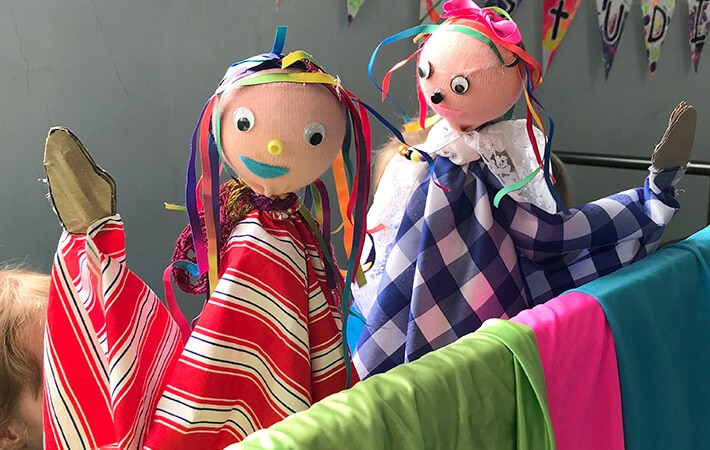 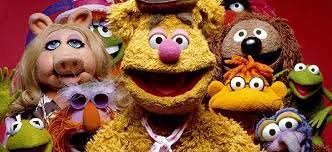 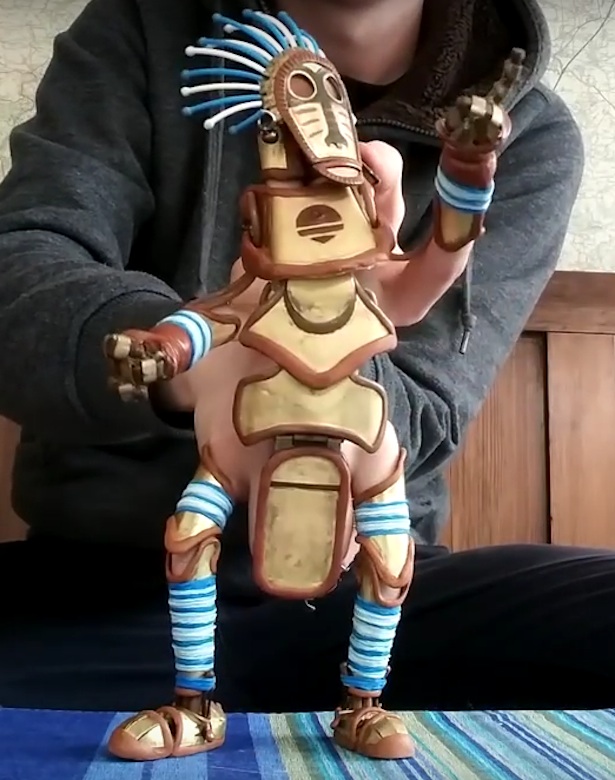 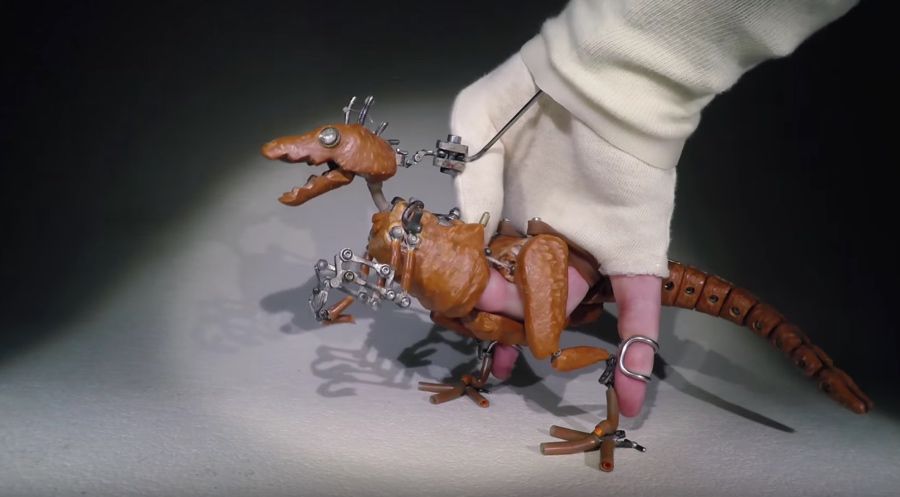 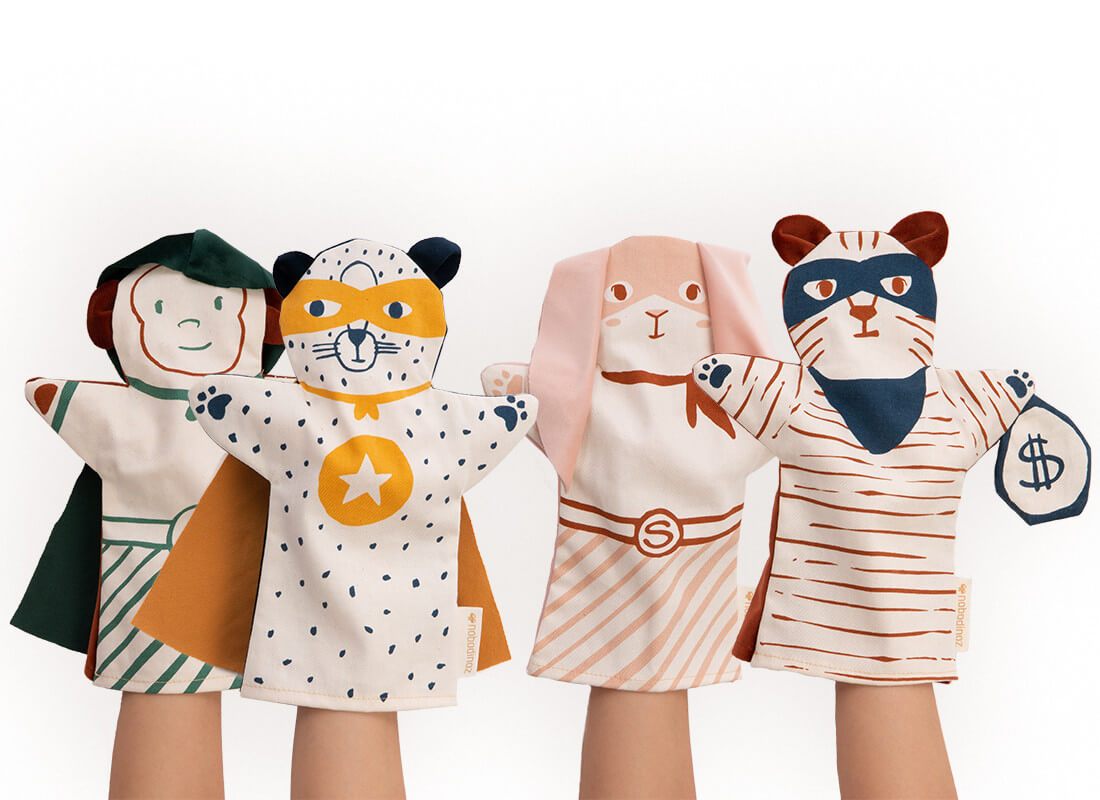 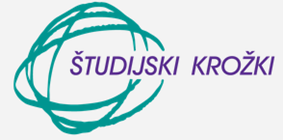 marionete
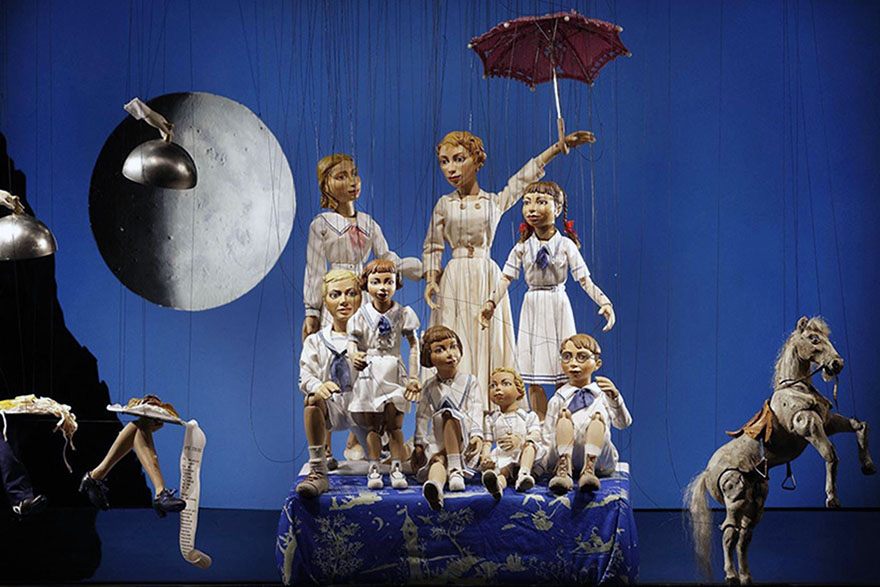 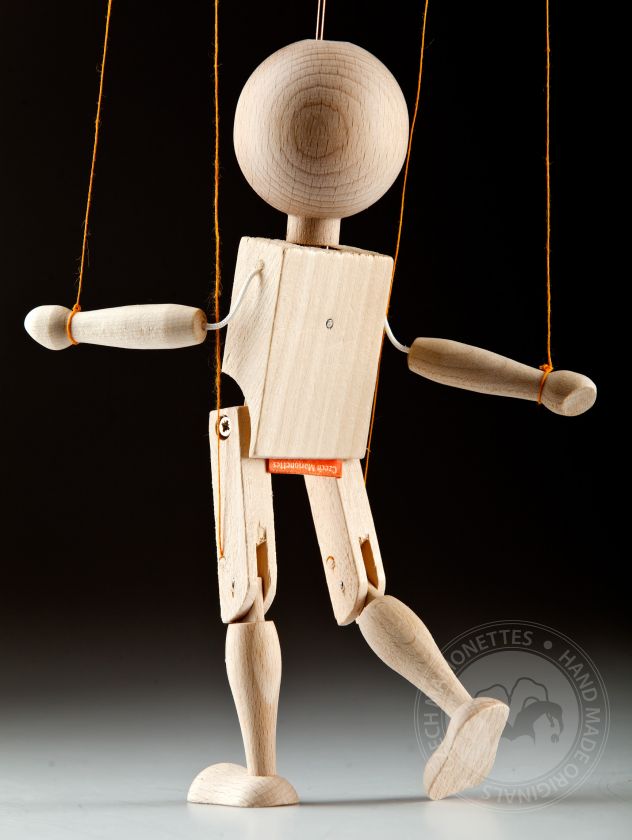 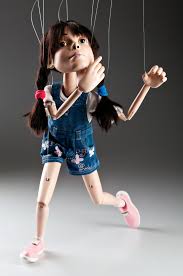 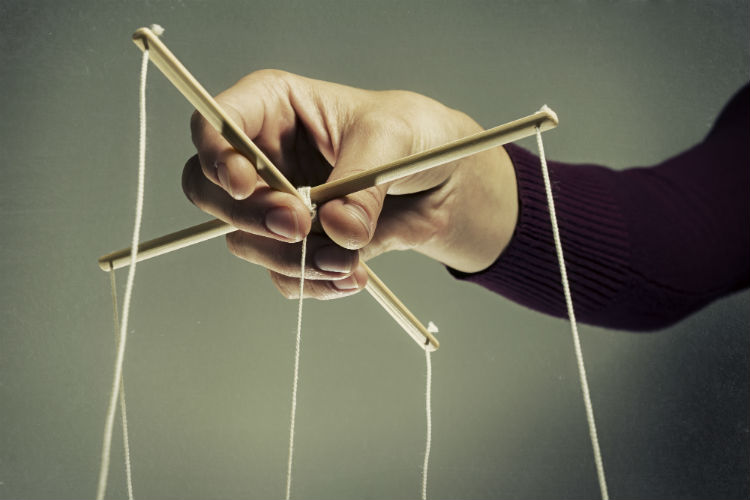 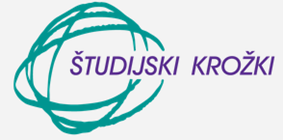 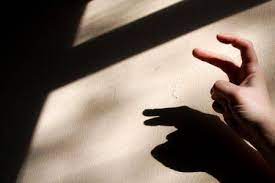 senčne
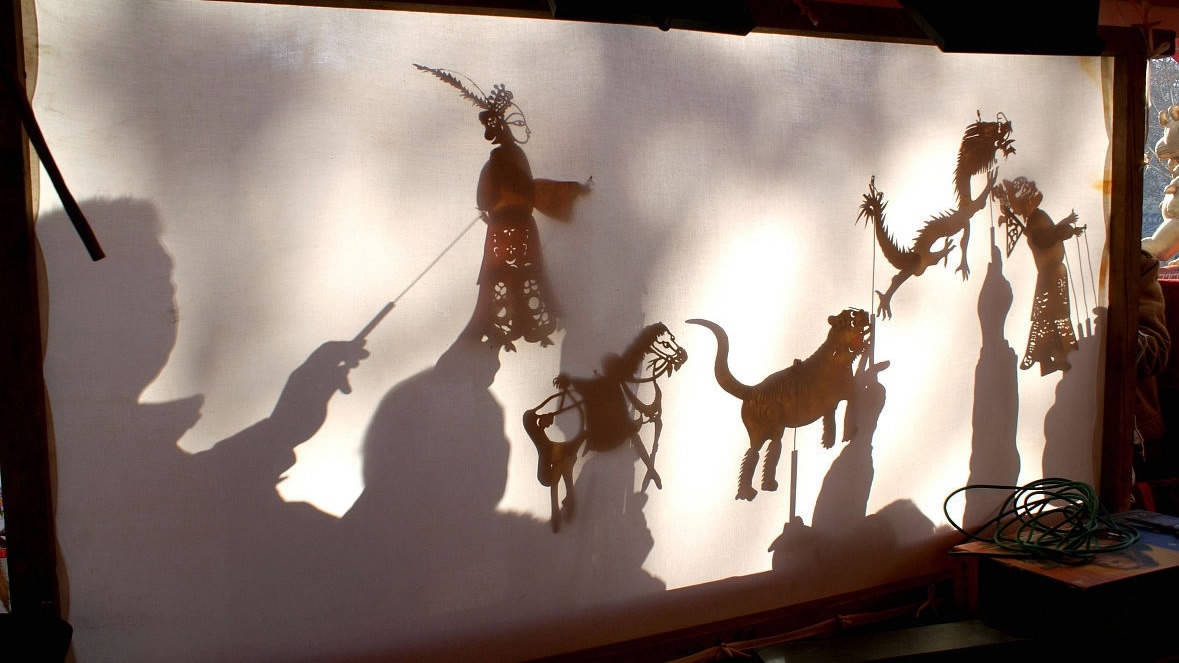 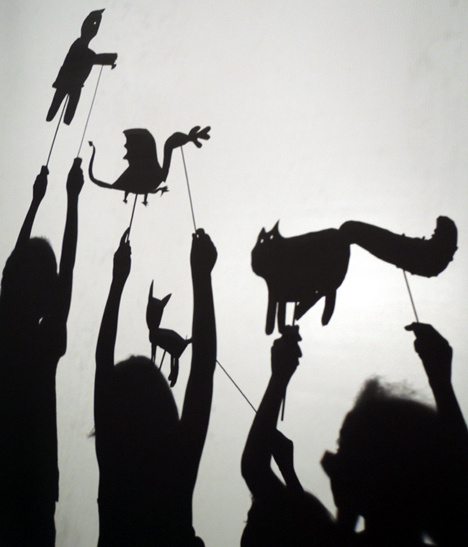 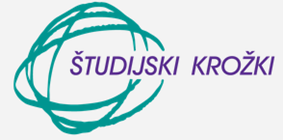 Hobey Ford
https://www.youtube.com/watch?v=V2clNdbwPYw
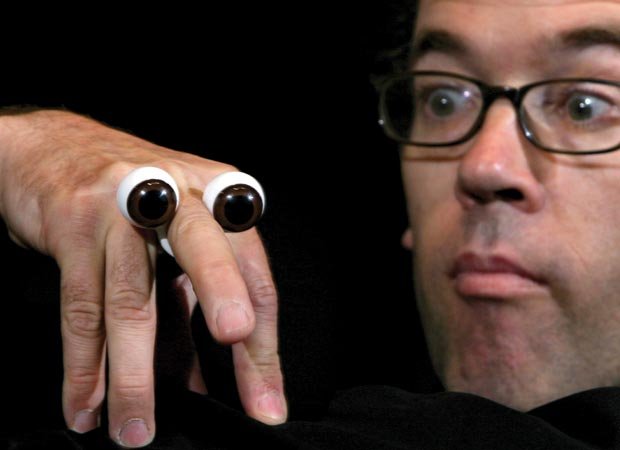 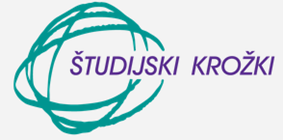